UBND QUẬN LONG BIÊN
TRƯỜNG MẦM NON HOA MỘC LAN
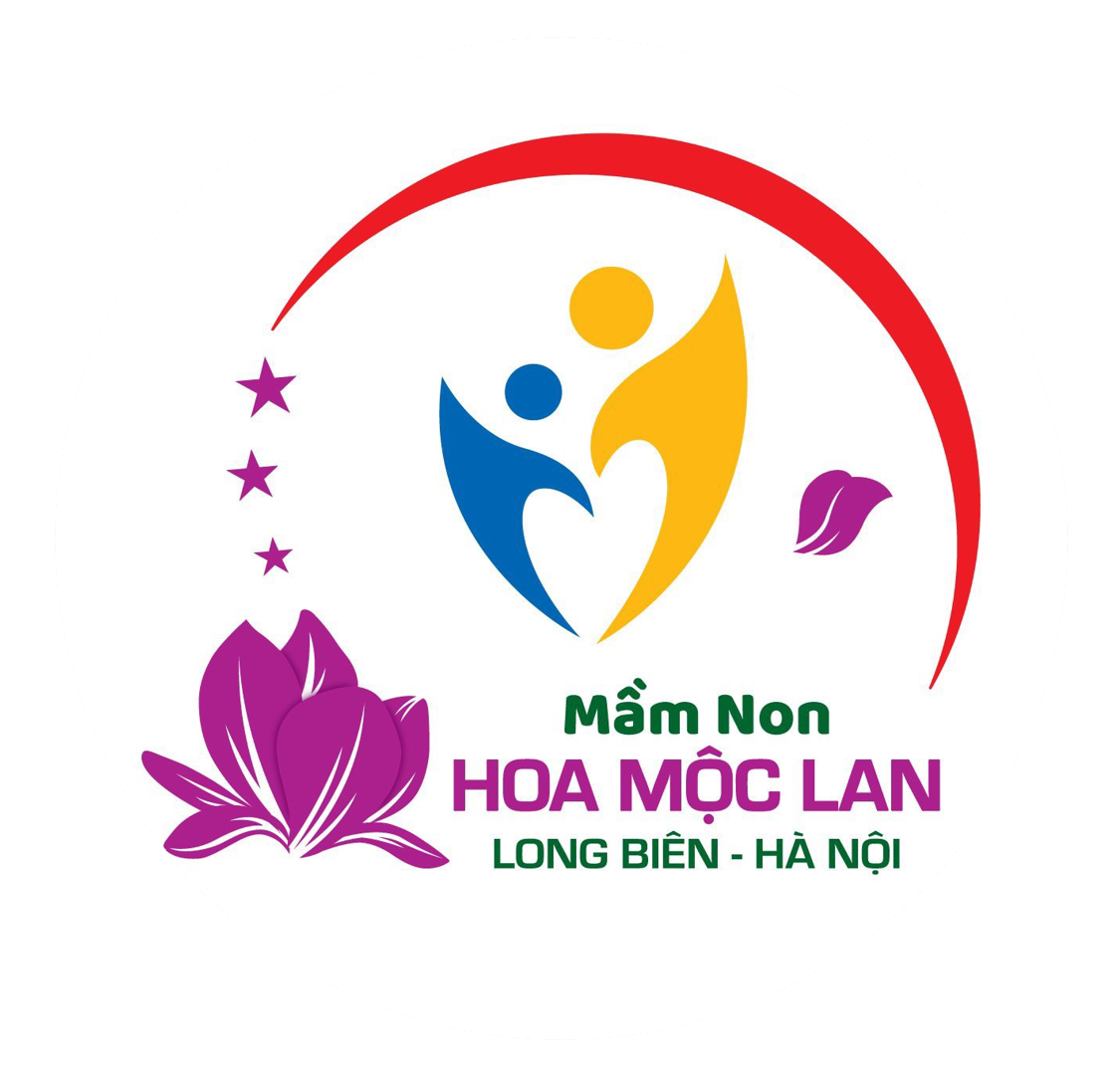 KHÁM PHÁ
Trang phục mùa hè của bé
Lứa tuổi: 3-4 tuổi
      Lớp: Mẫu giáo bé


Năm học 2023 - 2024
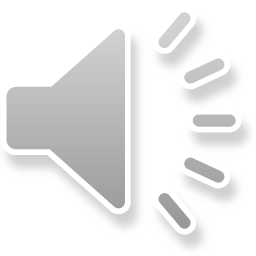 SHOP BÉ GẤU XIN CHÀO CÁC BÉ
Các con hãy cho cô biết trong shop Bé gấu có những
 trang phục nào xuất hiện?
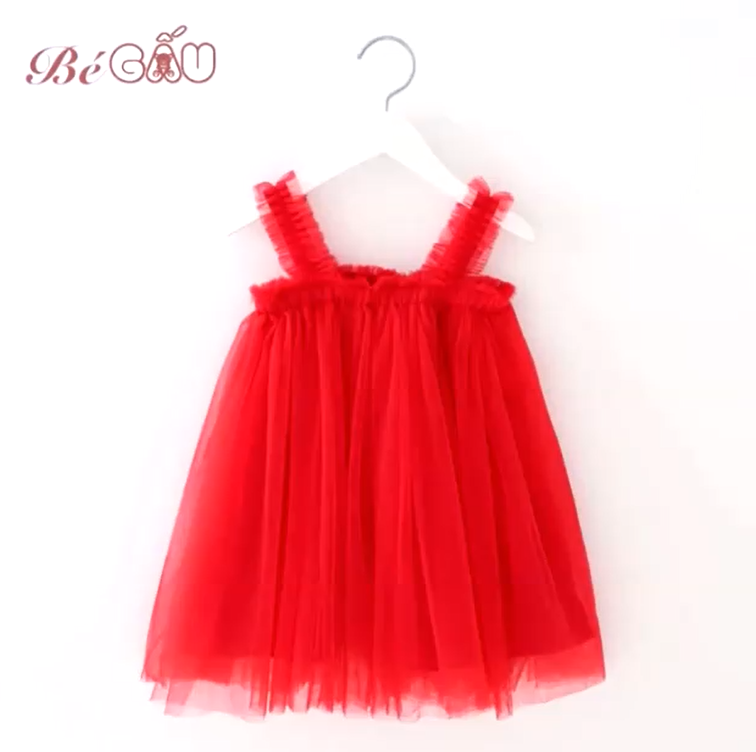 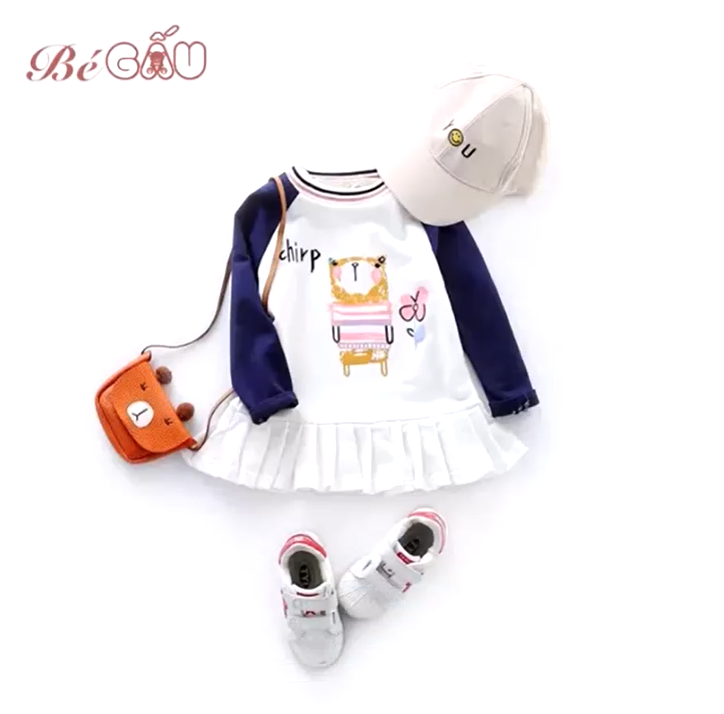 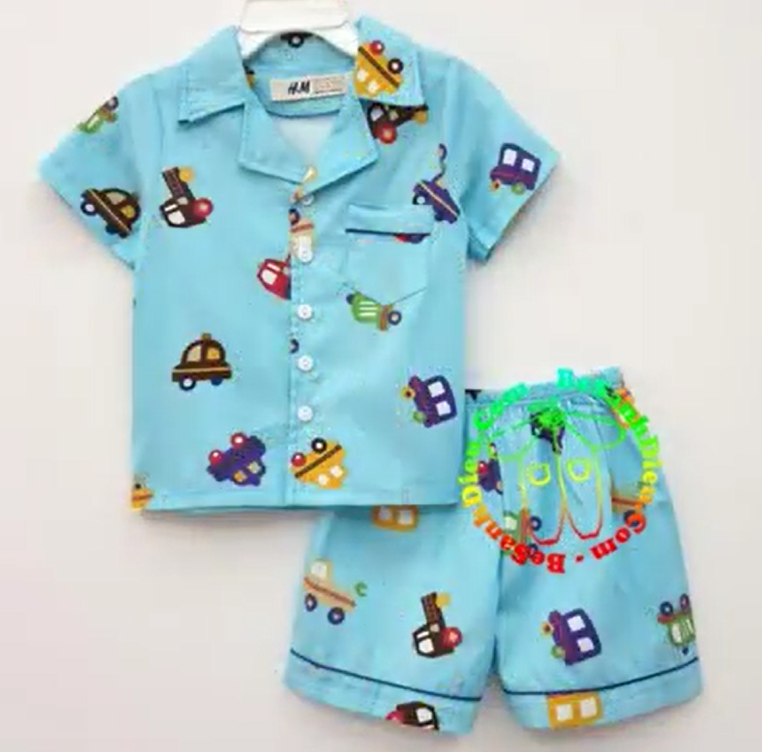 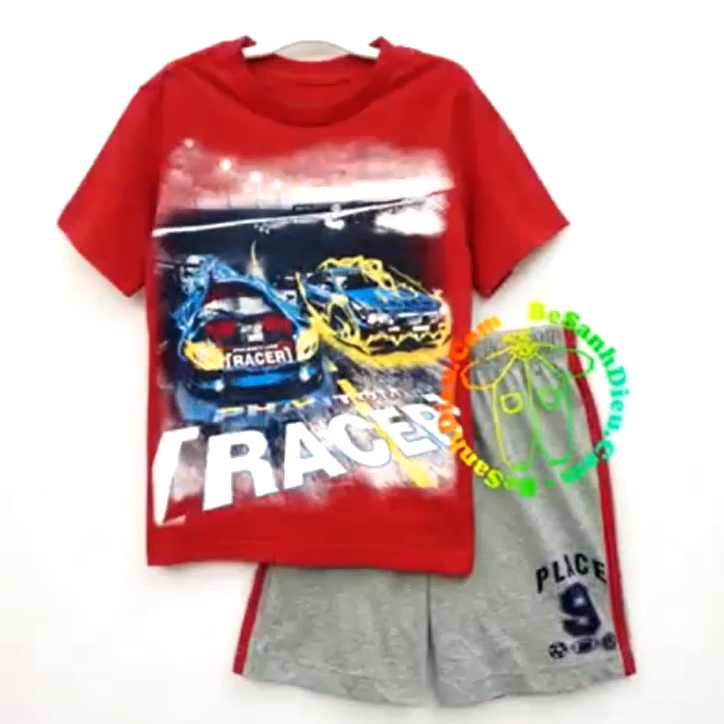 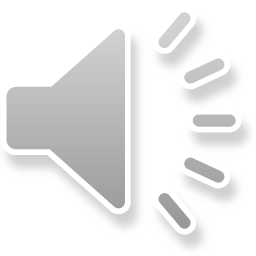 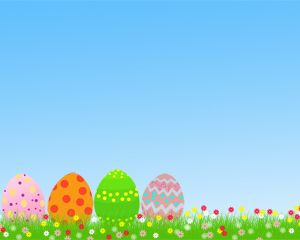 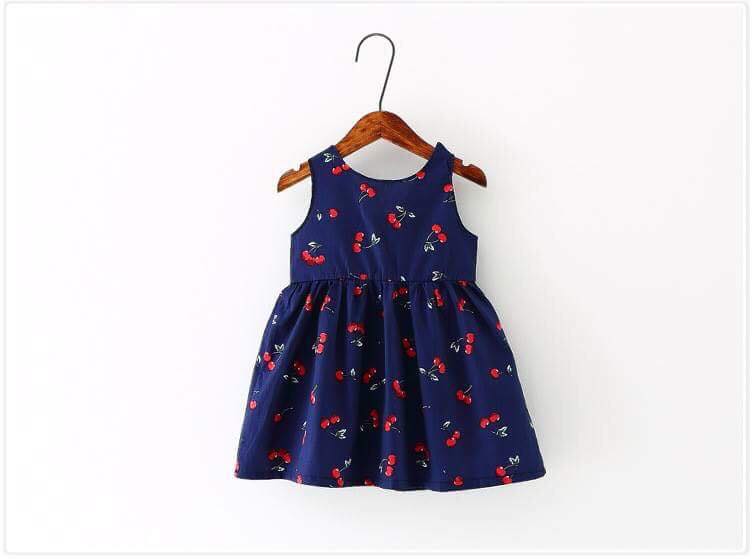 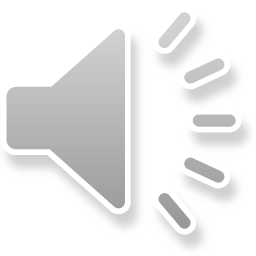 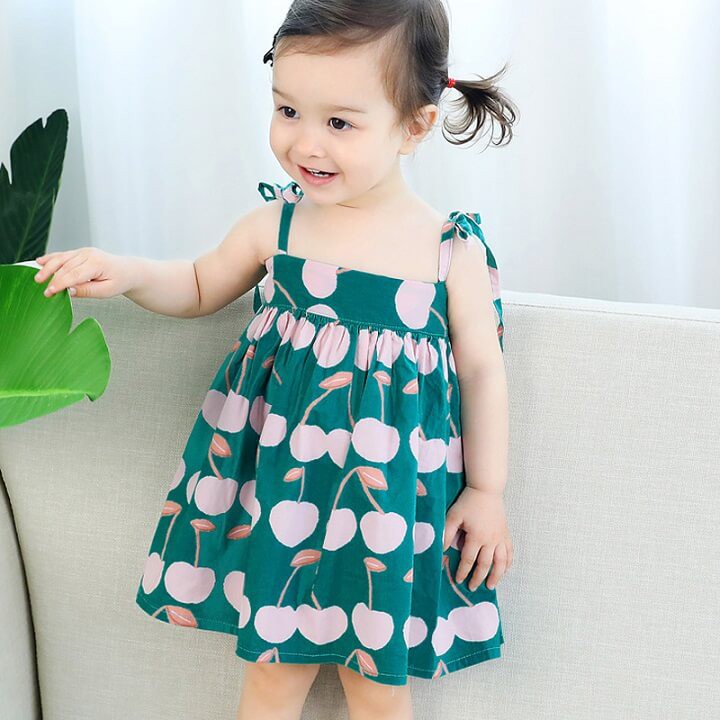 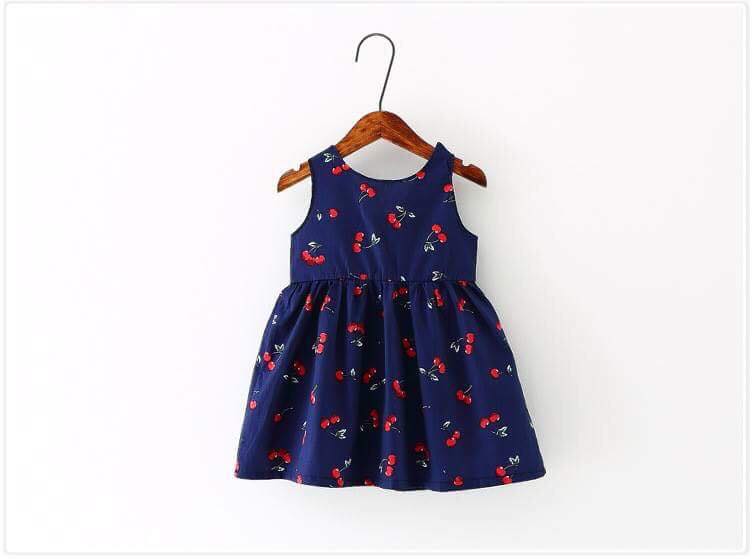 Váy là trang phục dành cho bạn nào?
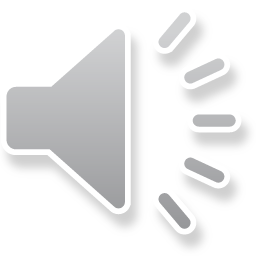 * MR: Ngoài váy ra thì còn những trang phục nào dành cho bạn gái ? (Cho trẻ quan sát áo hai dây, quần soóc)
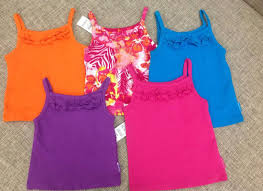 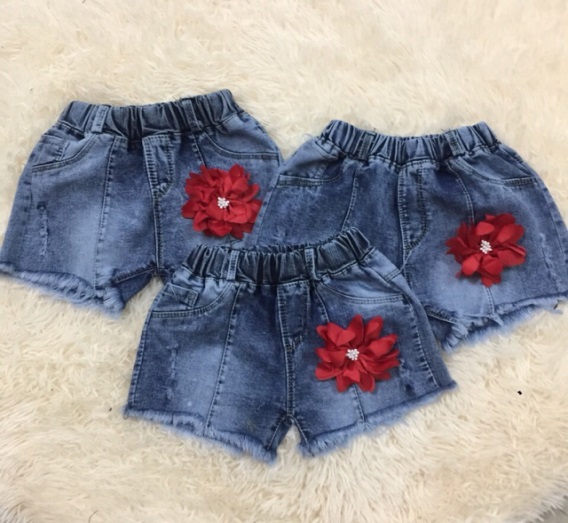 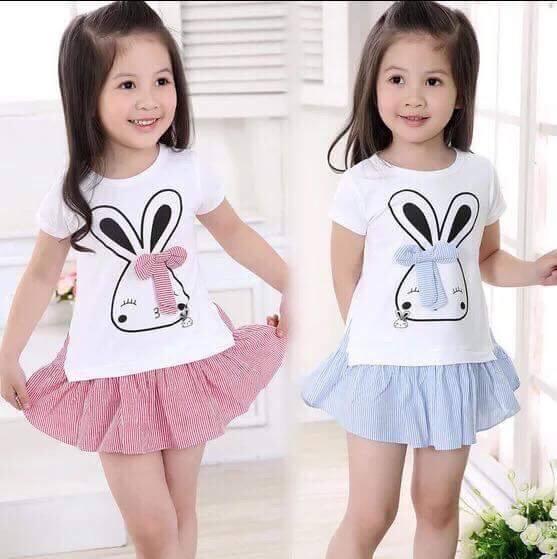 Áo hai dây
Quần soóc bò
Váy bộ
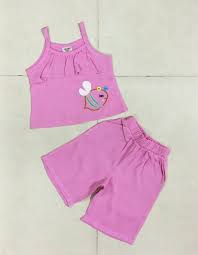 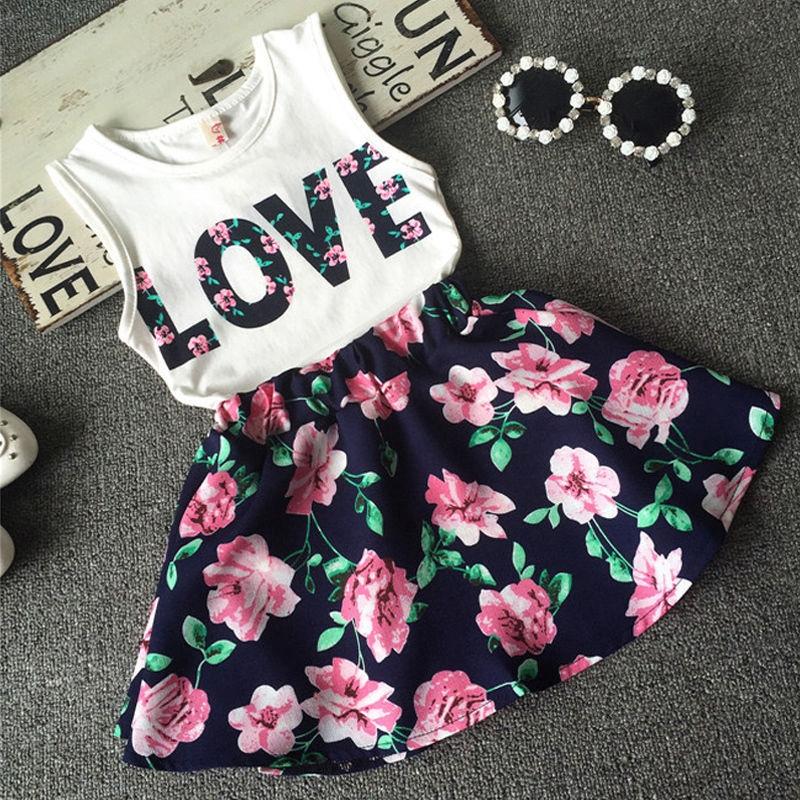 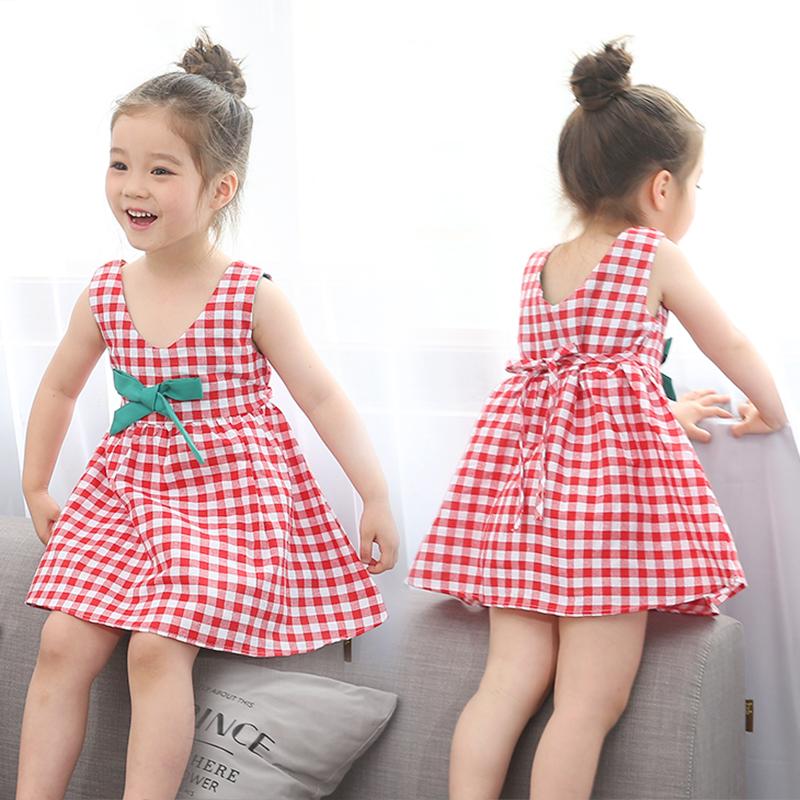 Bộ đũi
Váy liền
Váy bộ
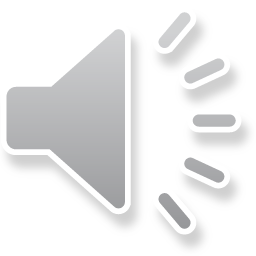 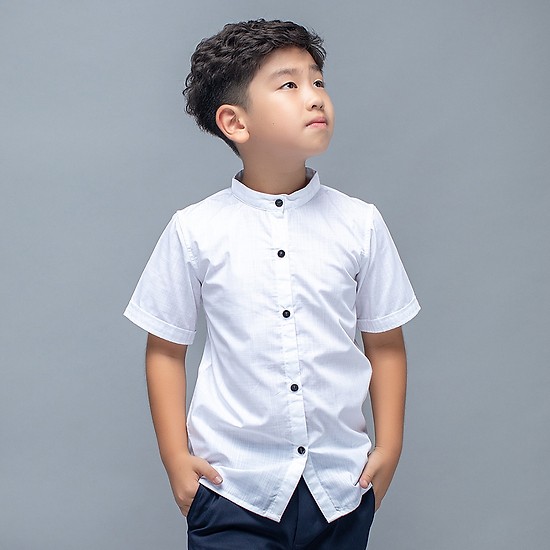 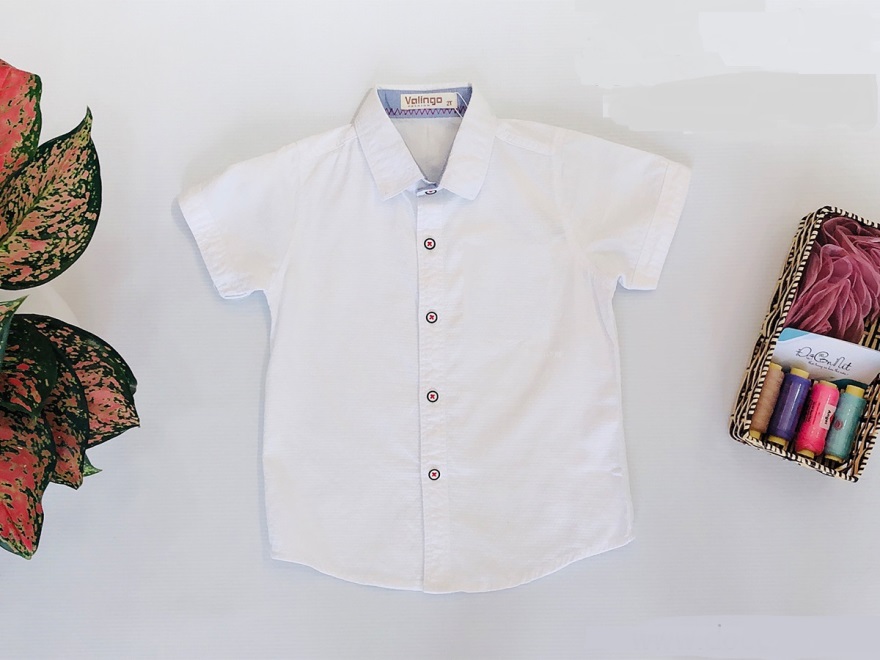 Đây là áo gì, chiếc áo có màu gì, áo dành cho
 bạn trai hay bạn gái?
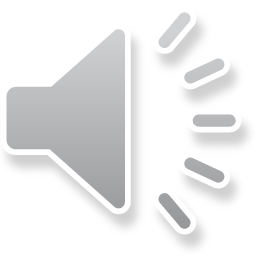 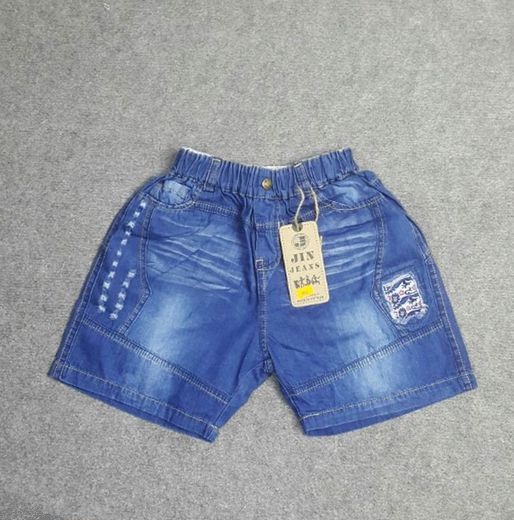 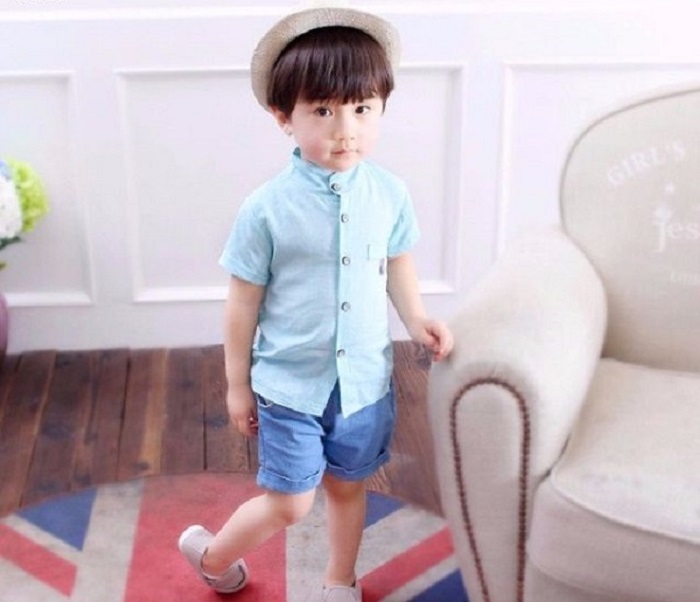 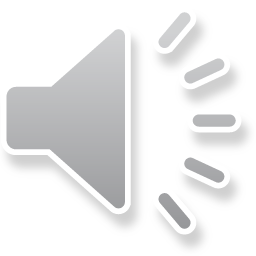 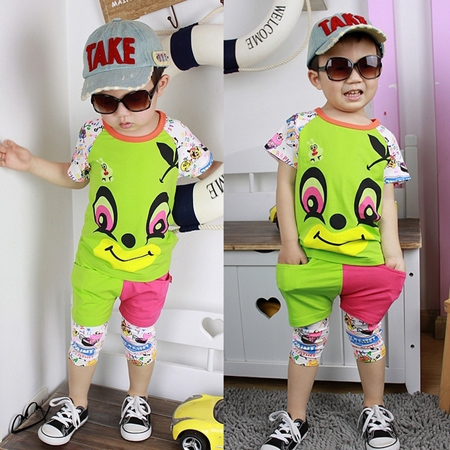 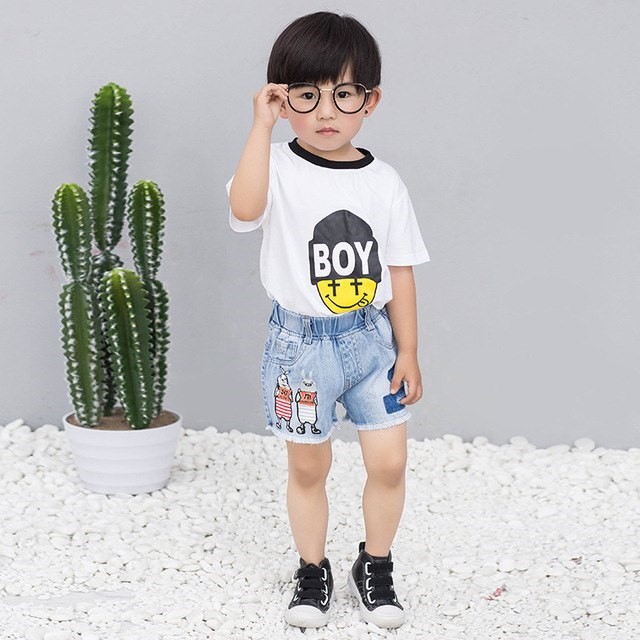 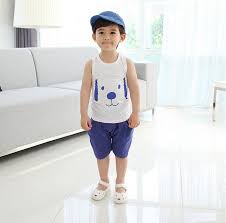 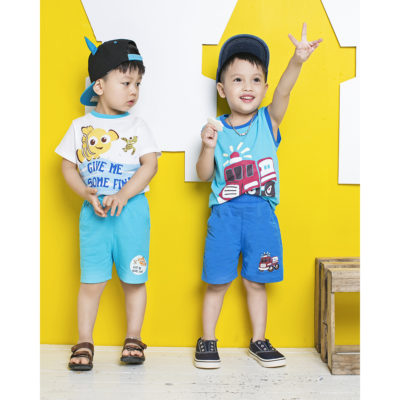 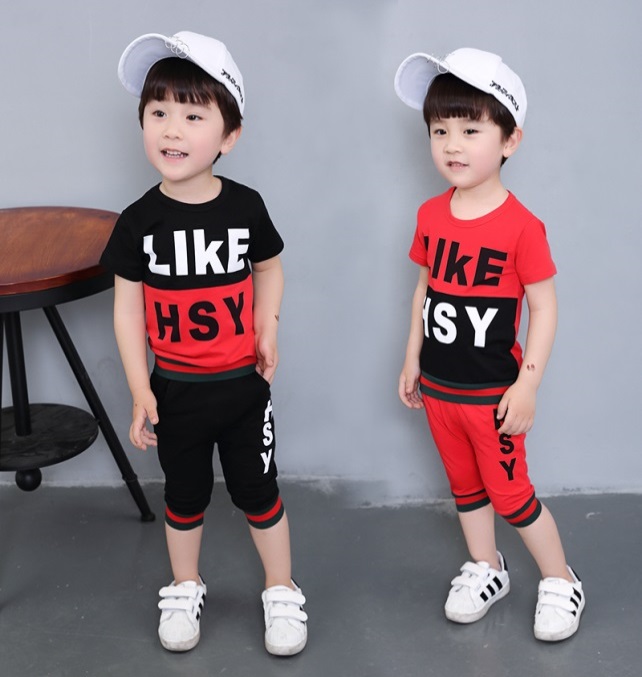 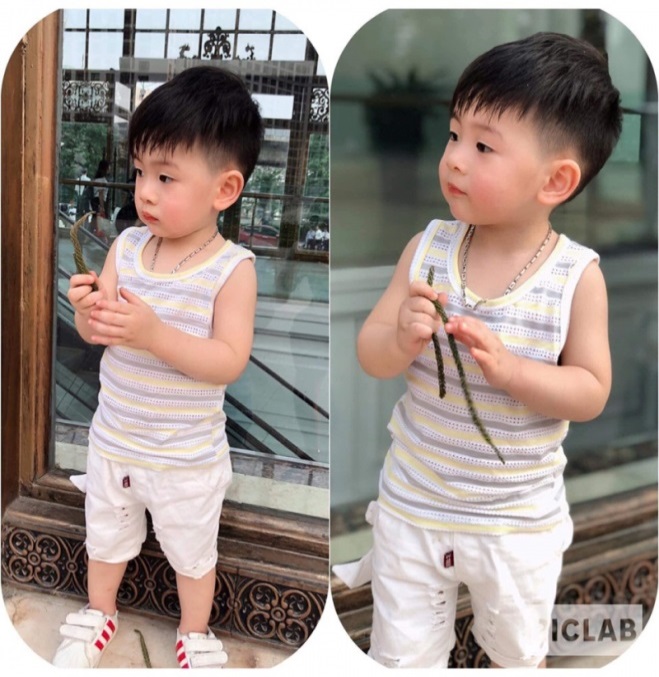 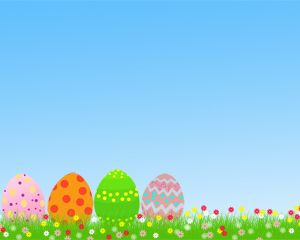 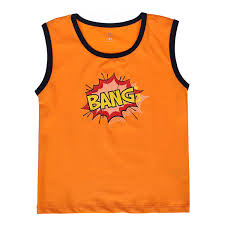 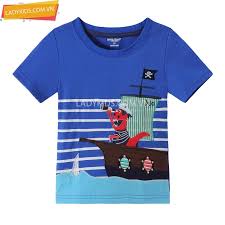 Áo ba lỗ
Áo phông cộc tay
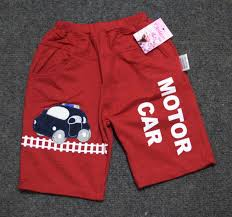 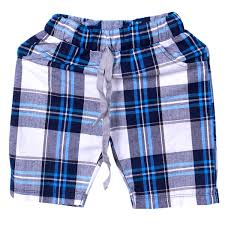 Quần ngố vải thô
Quần ngố kaki
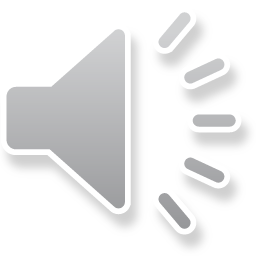 * Giáo dục: Các con phải biết giữ gìn quần áo sạch sẽ, gọn gàng và mặc phù hợp với thời tiết.
“Bé thông minh”
Cô chào tất cả các con , hẹn gặp lại các con vào bài học lần sau